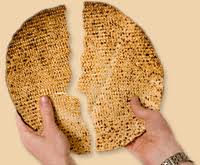 Chaag HaMatsoot

Feest van de ongezuurde broden
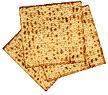 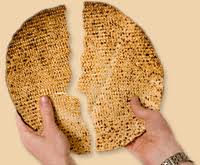 Feest van de ongezuurde broden
De voorjaarsfeesten
1.	Pesach			Pascha, Pasen
2.	Matsoot			Ongezuurde broden
3.	Jom habbikoeriem		Dag der eerstelingen
4.	Sjevoeoot			Wekenfeest, Pinksteren
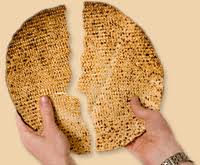 Feest van de ongezuurde broden
1. De instelling ervan:
Exodus 12:8, 15 - 20
2. De praktische reden:
Exodus 12:30 - 39
3. Een geestelijke toepassing, en typologische uitleg
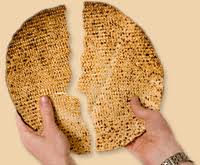 Feest van de ongezuurde broden
1. De instelling ervan:
Exodus 12:8En zij zullen het vlees eten in denzelfden nacht, aan het vuur gebraden, met ongezuurde broden; zij zullen het met bittere saus eten.
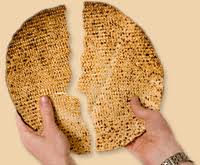 Feest van de ongezuurde broden
1. De instelling ervan:
Exodus 12:15 - 20Zeven dagen zult gijlieden ongezuurde broden eten; maar aan den eersten dag zult gij het zuurdeeg wegdoen uit uw huizen; want wie het gedesemde eet, van den eersten dag af tot op den zevenden dag, diezelve ziel zal uitgeroeid worden uit Israel.
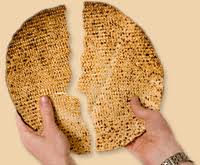 Feest van de ongezuurde broden
1. De instelling ervan:
Exodus 12:15 - 20En op den eersten dag zal er een heilige verzameling zijn; ook zult gij een heilige verzameling hebben op den zevenden dag; er zal geen werk op denzelven gedaan worden; maar wat van iedere ziel gegeten zal worden, datzelve alleen mag van ulieden toegemaakt worden.
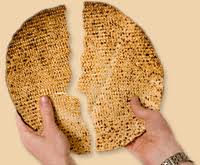 Feest van de ongezuurde broden
1. De instelling ervan:
Exodus 12:15 - 20Zo onderhoudt dan de ongezuurde broden, dewijl Ik even aan denzelfden dag ulieder heiren uit Egypteland geleid zal hebben; daarom zult gij dezen dag houden, onder uw geslachten, tot een eeuwige inzetting. In de eerste maand, aan den veertienden dag der maand, in den avond, zult gij ongezuurde broden eten, tot den een en twintigsten dag der maand, in den avond.
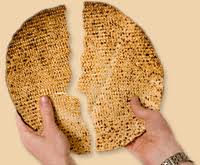 Feest van de ongezuurde broden
1. De instelling ervan:
Exodus 12:15 - 20Dat er zeven dagen lang geen zuurdesem in uw huizen gevonden worde, want al wie het gedesemde eten zal, dezelve ziel zal uit de vergadering van Israël uitgeroeid worden, hij zij een vreemdeling of een ingeborene des lands. Gij zult niets eten, dat gedesemd is; in al uw woningen zult gij ongezuurde broden eten.
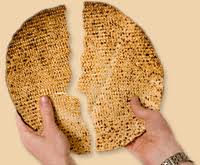 Feest van de ongezuurde broden
2. De praktische reden ervan:
Exodus 12: 30 - 39En Farao stond op bij nacht, hij en al zijn knechten, en al de Egyptenaars; en er was een groot geschrei in Egypte; want er was geen huis, waarin niet een dode was.  Toen riep hij Mozes en Aaron in den nacht, en zeide: Maakt u op, trekt uit het midden van mijn volk, zo gijlieden als de kinderen van Israel; en gaat heen, dient den HEERE, gelijk gijlieden gesproken hebt.
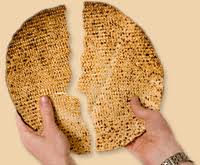 Feest van de ongezuurde broden
2. De praktische reden ervan:
Exodus 12: 30 - 39Neemt ook met u uw schapen en uw runderen, zoals gijlieden gesproken hebt, en gaat heen, en zegent mij ook. En de Egyptenaars hielden sterk aan bij het volk, haastende, om die uit het land te drijven; want zij zeiden: Wij zijn allen dood! En het volk nam zijn deeg op, eer het gedesemd was, hun deegklompen, gebonden in hun klederen, op hun schouderen.
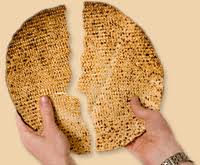 Feest van de ongezuurde broden
2. De praktische reden ervan:
Exodus 12: 30 - 39De kinderen Israëls nu hadden gedaan naar het woord van Mozes, en hadden van de Egyptenaren geëist zilveren vaten, en gouden vaten, en klederen. Daartoe had de HEERE het volk genade gegeven in de ogen der Egyptenaren, dat zij hun hun begeerte deden; en zij beroofden de Egyptenaren.
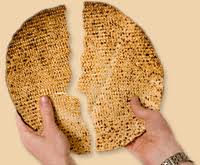 Feest van de ongezuurde broden
2. De praktische reden ervan:
Exodus 12: 30 - 39Alzo reisden de kinderen Israëls uit van Rameses naar Sukkoth, omtrent zeshonderd duizend te voet, mannen alleen, behalve de kinderkens. En veel vermengd volk trok ook met hen op, en schapen, en runderen, gans veel vee. En zij bakten van het deeg, dat zij uit Egypte gebracht hadden, ongezuurde koeken;
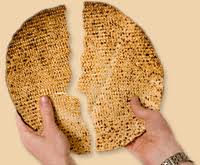 Feest van de ongezuurde broden
2. De praktische reden ervan:
Exodus 12: 30 - 39want het was niet gedesemd; overmits zij uit Egypte uitgedreven werden, zodat zij niet vertoeven konden, noch ook teerkost voor zich bereiden.
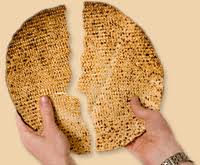 Feest van de ongezuurde broden
3. Een geestelijke toepassing, typologische uitleg
Zuurdesem, een type van de zonde
Hebreeuws, se’oor, 
	zuurdesem: het beginsel
Hebreeuws, chameets, 
	dat wat gedesemd is: de uitwerking
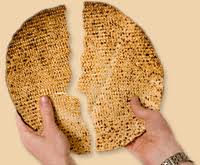 Feest van de ongezuurde broden
chameets afgeleid van het werkwoord	chamats – gedesemd zijn/worden
Psalm 71:4Mijn God, bevrijd mij van de hand des goddelozen, van de hand desgenen, die verkeerdelijk handelt, en des opgeblazenen.
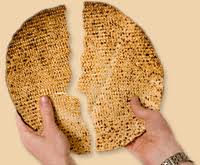 Feest van de ongezuurde broden
chameets afgeleid van het werkwoord	chamats – gedesemd zijn/worden
Psalm 73:21, 22Als mijn hart opgezwollen was, en ik in mijn nieren geprikkeld werd. Toen was ik onvernuftig, en wist niets; ik was een groot beest bij U.
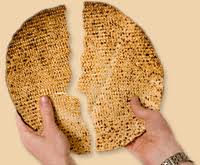 Feest van de ongezuurde broden
1 Korinthe 5:1 - 8
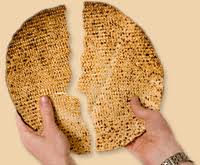 Feest van de ongezuurde broden
Opgeblazen
1 Korinthe 4:6, 18, 19; 5:2; 8:1; 13;4
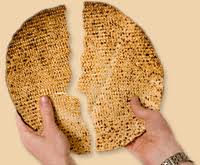 Feest van de ongezuurde broden
Opgeblazen
1 Korinthe 4:6En deze dingen, broeders, heb ik op mijzelven en Apollos bij gelijkenis toegepast, om uwentwil; opdat gij aan ons zoudt leren, niet te gevoelen boven hetgeen geschreven is, dat gij niet, de een om eens anders wil, opgeblazen wordt tegen den ander.
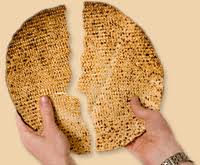 Feest van de ongezuurde broden
Opgeblazen
1 Korinthe 4:18, 19Doch sommigen zijn opgeblazen, alsof ik tot ulieden niet komen zou. Maar ik zal haast tot u komen, zo de Heere wil, en ik zal dan verstaan, niet de woorden dergenen, die opgeblazen zijn, maar de kracht.
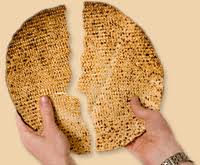 Feest van de ongezuurde broden
Opgeblazen
1 Korinthe 8:1Aangaande nu de dingen, die den afgoden geofferd zijn, wij weten, dat wij allen te zamen kennis hebben. De kennis maakt opgeblazen, maar de liefde sticht.
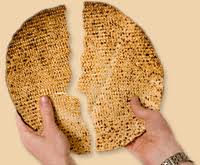 Feest van de ongezuurde broden
Opgeblazen
1 Korinthe 13:4De liefde is lankmoedig, zij is goedertieren; de liefde is niet afgunstig; de liefde handelt niet lichtvaardiglijk, zij is niet opgeblazen;
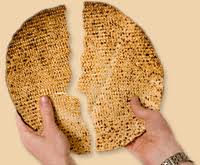 Feest van de ongezuurde broden
Opgeblazen
1 Korinthe 13:6Zij verblijdt zich niet in de ongerechtigheid, maar zij verblijdt zich in de waarheid;
1 Korinthe 5:8Zo dan laat ons feest houden, niet in den ouden zuurdesem, noch in den zuurdesem der kwaadheid en der boosheid, maar in de ongezuurde broden der oprechtheid en der waarheid.
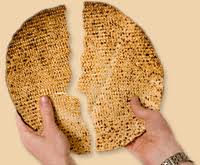 Feest van de ongezuurde broden
Opgeblazen, het tegendeel
Filippenzen 2:5-8Want dat gevoelen zij in u, hetwelk ook in Christus Jezus was; Die in de gestaltenis Gods zijnde, geen roof geacht heeft Gode even gelijk te zijn; Maar heeft Zichzelven vernietigd, de gestaltenis eens dienstknechts aangenomen hebbende, en is den mensen gelijk geworden; En in gedaante gevonden als een mens, heeft Hij Zichzelven vernederd, gehoorzaam geworden zijnde tot den dood, ja, den dood des kruises.
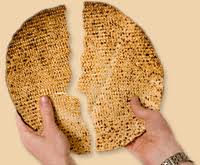 Feest van de ongezuurde broden
Opgeblazen, het tegendeel
Filippenzen 2:2 - 4Zo vervult mijn blijdschap, dat gij moogt eensgezind zijn, dezelfde liefde hebbende, van een gemoed en van een gevoelen zijnde. Doet geen ding door twisting of ijdele eer, maar door ootmoedigheid achte de een den ander uitnemender dan zichzelven. Een iegelijk zie niet op het zijne, maar een iegelijk zie ook op hetgeen der anderen is.
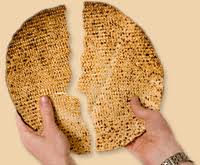 Feest van de ongezuurde broden
Zuurdesem in de Evangeliën
1. Zuurdesem der FarizeeënMattheüs 16:6, 11, 12; Markus 8:15; Lukas 12:1
Mattheüs 16:6En Jezus zeide tot hen: Ziet toe, en wacht u van den zuurdesem der Farizeeën en Sadduceeën.
Mattheüs 16:12Toen verstonden zij, dat Hij niet gezegd had, dat zij zich wachten zouden van den zuurdesem des broods, maar van de leer der Farizeeën en Sadduceeën.
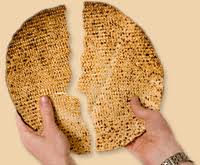 Feest van de ongezuurde broden
Zuurdesem in de Evangeliën
1. Zuurdesem der FarizeeënMattheüs 16:6, 11, 12; Markus 8:15; Lukas 12:1
Uitwendigheid belangrijker dan inwendigheid. Wetticisme. Huichelarij.
Bijvoorbeeld:Mattheüs 15Mattheüs 23
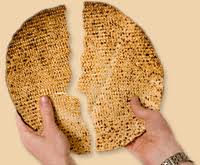 Feest van de ongezuurde broden
Zuurdesem in de Evangeliën
2. Zuurdesem der SadduceeënMattheüs 16:6, 11, 12
Valse leer
Bijvoorbeeld:Mattheüs 22:23Markus 12:18Handelingen 23:8
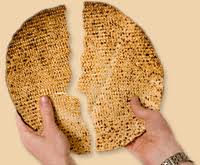 Feest van de ongezuurde broden
Zuurdesem in de Evangeliën
3. Zuurdesem van Herodes.Markus 8:15
En Hij gebood hun, zeggende: Ziet toe, wacht u voor de zuurdesem der Farizeeën en de zuurdesem van Herodes.
Uitwendige godsdienst gecombineerd met wereldse macht.
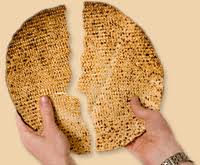 Feest van de ongezuurde broden
Zuurdesem in de Evangeliën
4. Zuurdesem in drie maten meelMattheüs 13:33Lukas 13:21
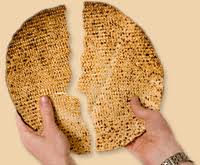 Feest van de ongezuurde broden
Ongezuurd = ‘zonder zonde’
Hebreeën 4:15Want wij hebben geen hogepriester, die niet kan medelijden hebben met onze zwakheden, maar Die in alle dingen, gelijk als wij, is verzocht geweest, doch zonder zonde.
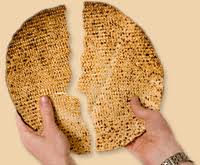 Feest van de ongezuurde broden
Ongezuurd = ‘zonder zonde’
Hebreeën 7:26Want zodanig een Hogepriester betaamde ons, heilig, onnozel, onbesmet, afgescheiden van de zondaren, en hoger dan de hemelen geworden;
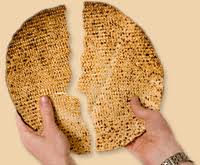 Feest van de ongezuurde broden
Ongezuurd = ‘zonder zonde’
1 Petrus 1:19Maar door het dierbaar bloed van Christus, als van een onbestraffelijk en onbevlekt Lam;
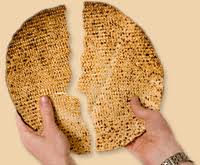 Feest van de ongezuurde broden
Het eten van de ongezuurde broden:Zijn werk in ons
Filippenzen 2:12-13Alzo dan, mijn geliefden, gelijk gij te allen tijd gehoorzaam geweest zijt, niet als in mijn tegenwoordigheid alleen, maar veelmeer nu in mijn afwezen, werkt uws zelfs zaligheid met vreze en beven:   Want het is God, Die in u werkt beide het willen en het werken, naar Zijn welbehagen.
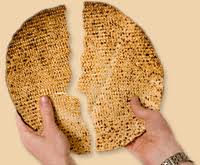 Feest van de ongezuurde broden
Het eten van de ongezuurde broden:Zijn werk in ons
Het spijsofferLeviticus 2
Zonder zuurdesemLeviticus 2:4, 5, 11
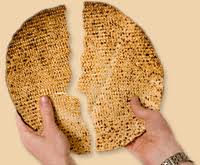 Feest van de ongezuurde broden
Handelingen 2:25 - 36
“Zijn ziel in de hel niet verlaten, noch Zijn vlees verderving gezien”